Наши выпускники
Информационные системы и программная инженерия
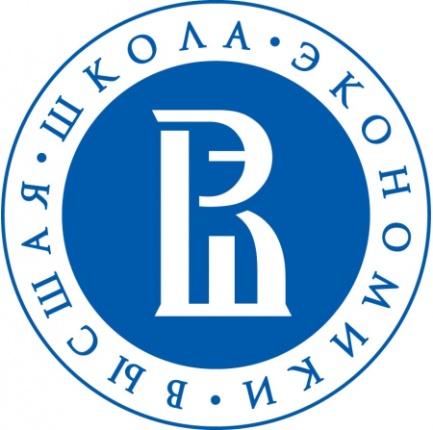 Выпускники докторантуры и аспирантуры.
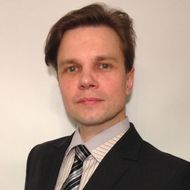 Александров Дмитрий Владимирович - докторантура (д.т.н.) Профессор департамента программной инженерии НИУ ВШЭ, г. Москва
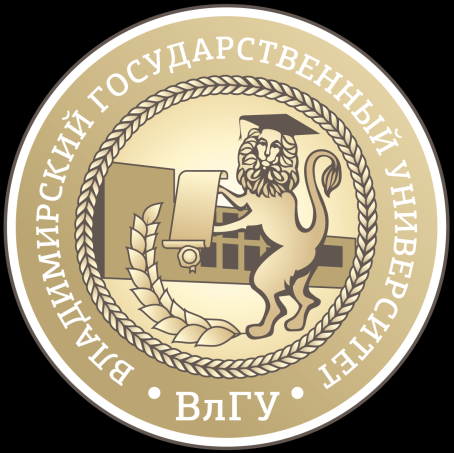 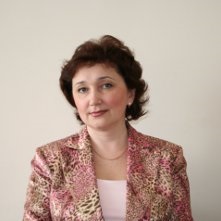 Хорошева Елена Руслановна -докторантура (д.т.н.) Профессор кафедры ИСПИ ВлГУ. 
Начальник управления, представитель руководства по качеству ВлГУ.
Васильев Артем Вячеславович - аспирантура (к.т.н. 2006). Директор по производству ООО «Фирма «Инрэко ЛАН».
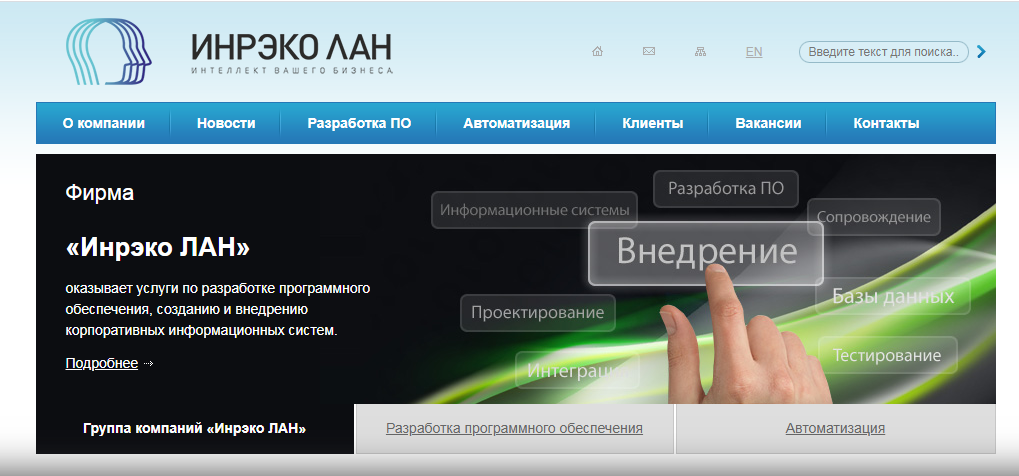 Гусев Михаил Александрович- аспирантура (к.т.н. 2010). Бизнес-помощник генерального директора ООО «АБИ Молл».
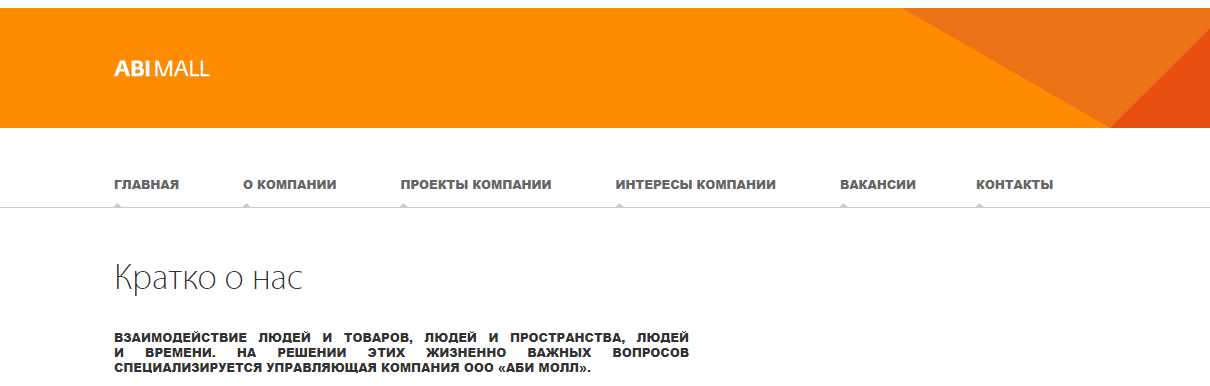 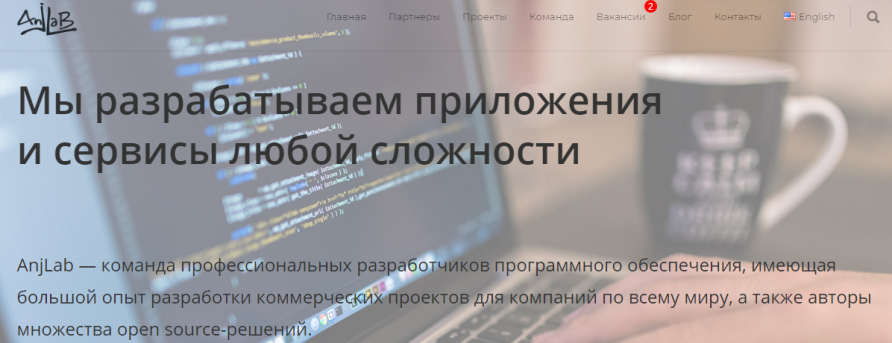 Жебрун Николай Николаевич - аспирантура (к.т.н. 2007). Руководитель проектов ООО «AnjLAb».
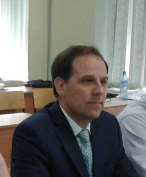 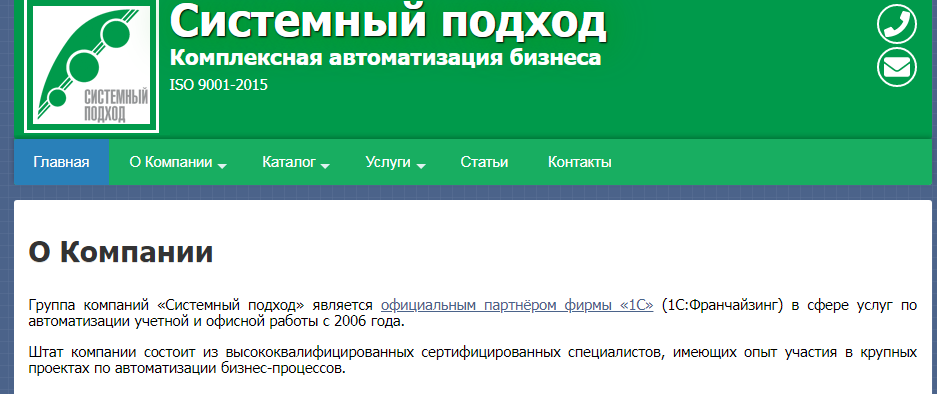 Шориков Андрей Владимирович - аспирантура 05.13.06  (к.т.н. 2003). Генеральный директор ООО «Системный подход».
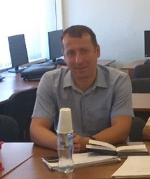 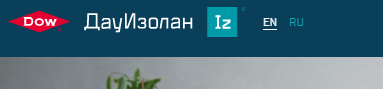 Фадин Дмитрий Николаевич – аспирантура (к.т.н. 2008). Ведущий специалист отдела информационных технологий ООО «Дау Изолан».
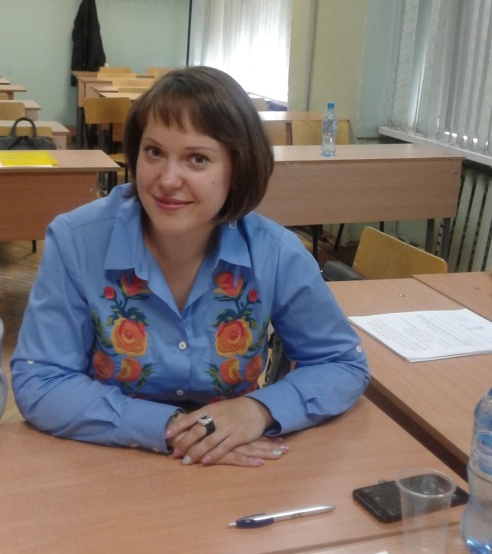 Мокляченко Алина Викторовна - аспирантура 05.13.06 (к.т.н. 2013). Экономист ООО «Политехресурс».
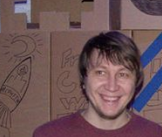 Гусев Дмитрий Игоревич - аспирантура 05.13.01.  Ведущий инженер-программист ООО «AnjLab»
Шевченко Дмитрий Васильевич – аспирантура 05.13.01. 
Software Development Engineer в Яндекс
Работал Ведущий программист в компании "FGI ARRIAH"
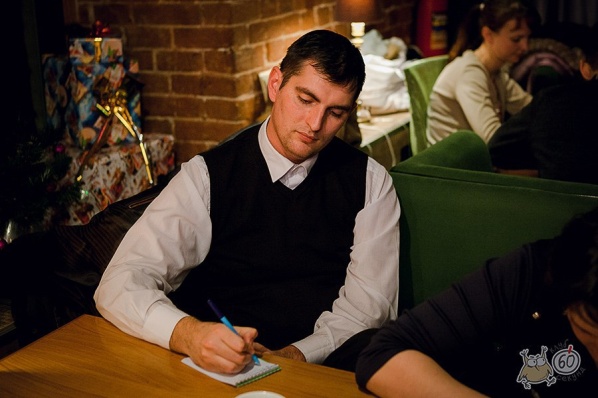 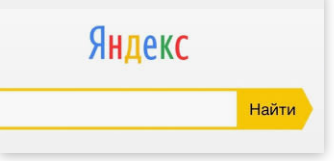 Тимофеев Алексей Андреевич - аспирантура 05.13.01 (2011-14). Руководитель отдела разработки программного обеспечения Информационно-вычислительного центра Россельхознадзора ФГБУ «Федеральный центр охраны здоровья животных», г. Владимир
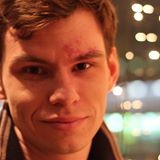 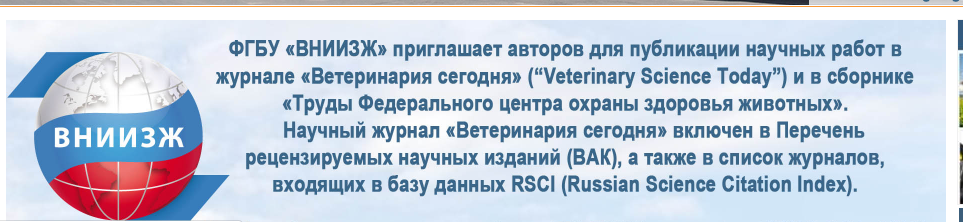 Выпускники магистратуры
Цепелев Д. -Работает в настоящее время  Backend Engineer в Evil Martians,Работал Platform Engineer в компании "ZOLA Electric«,Работал Lead Software Engineer в компании «Anjlab»
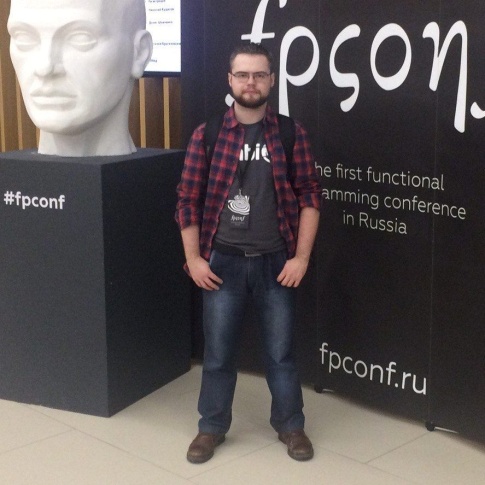 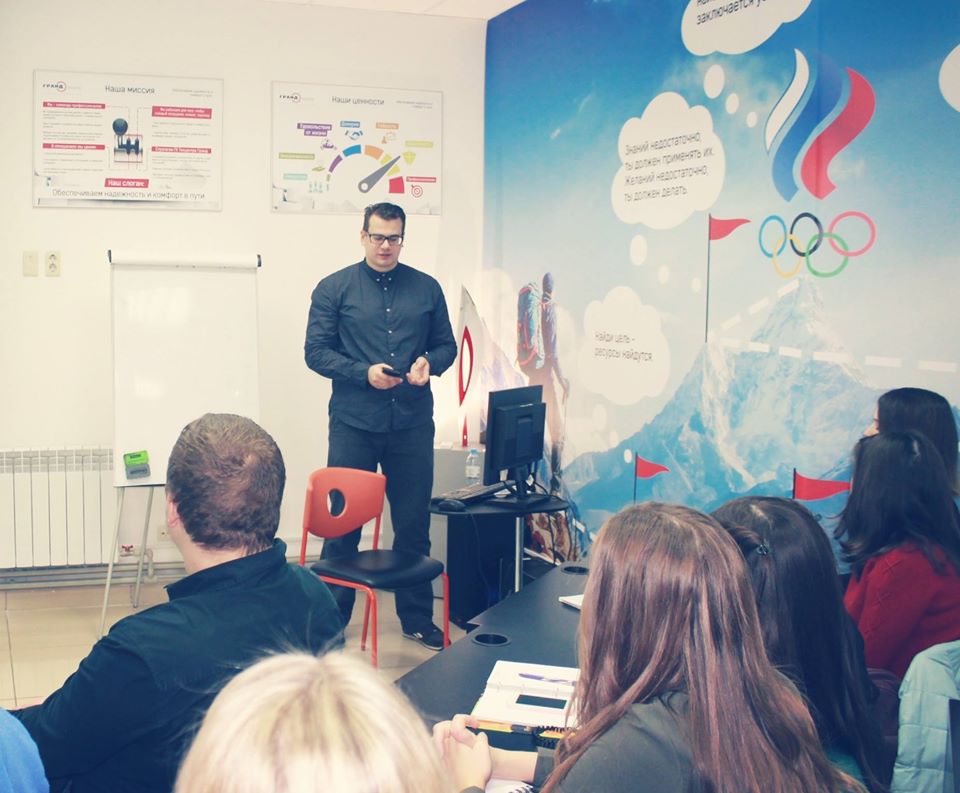 Веденеев С.  (ИСТм -110) - Head of search engine-promotion (SEO) and web-design (ГК Техцентр Гранд) и UX/UI дизайнер (Ginever Studio
Выпускники специалитета
Длужневский Н.  (ИСГ-105) - Project manager компании "Negus Expo International" 
Зинченко  Т.   (ИСТм -110) - разработчик компании «Glukoza Production» 
Новиков И.А. (ИСТм -110) -  веб программист "ООО Декор и Дизайн" 
Буканова  О.  (ИСГ-105) - специалист Visual communication Британской Высшей Школы Дизайна 
Телегин Р.  (ИСГ-105) - инженер-конструктор ОАО "Вертолеты России".
 Петряев Дмитрий Александрович -  специалитет ИСТ 2001-2006. Руководитель направления ООО «Адапта»
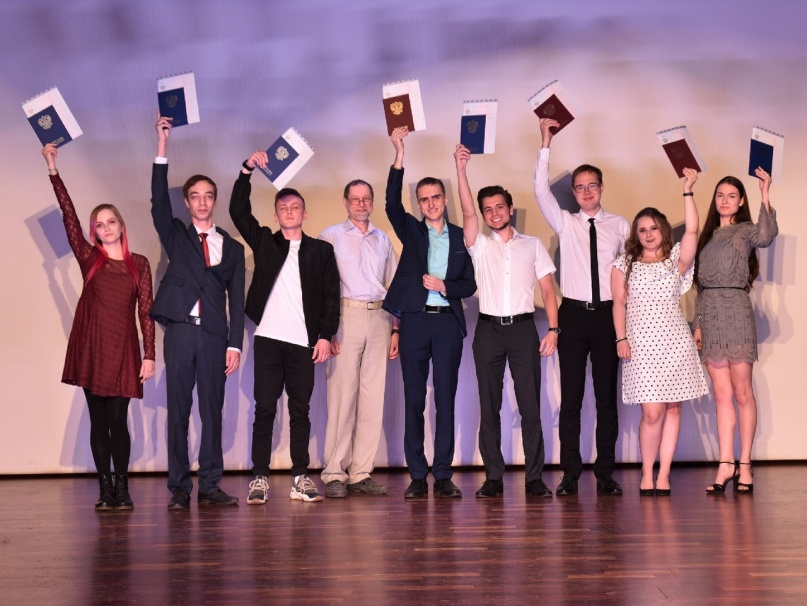 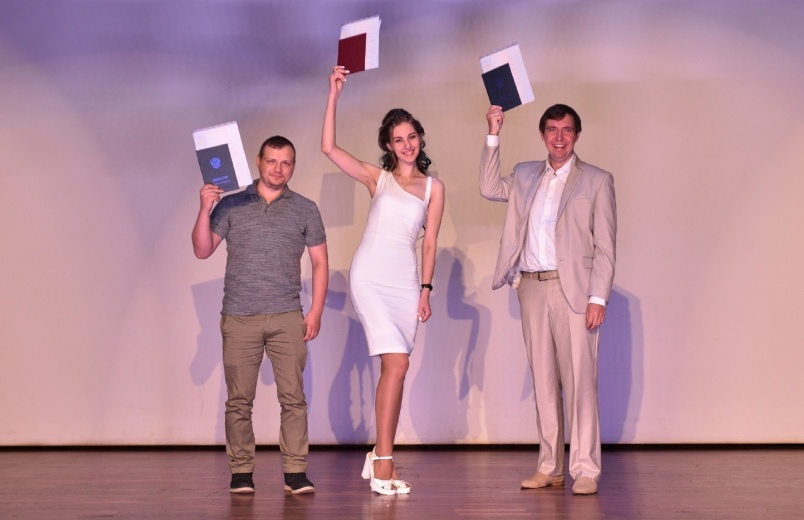 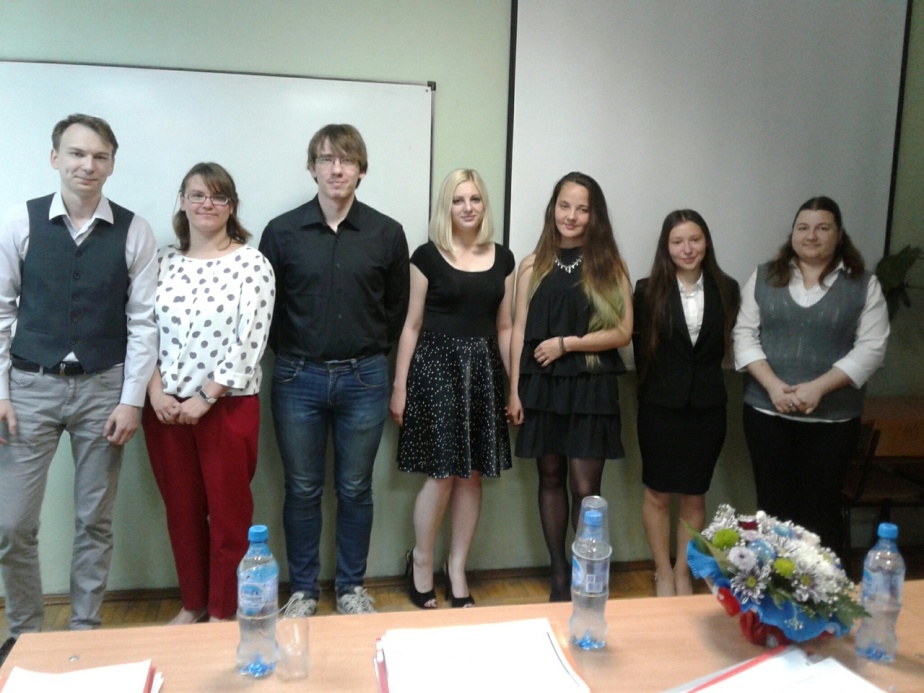 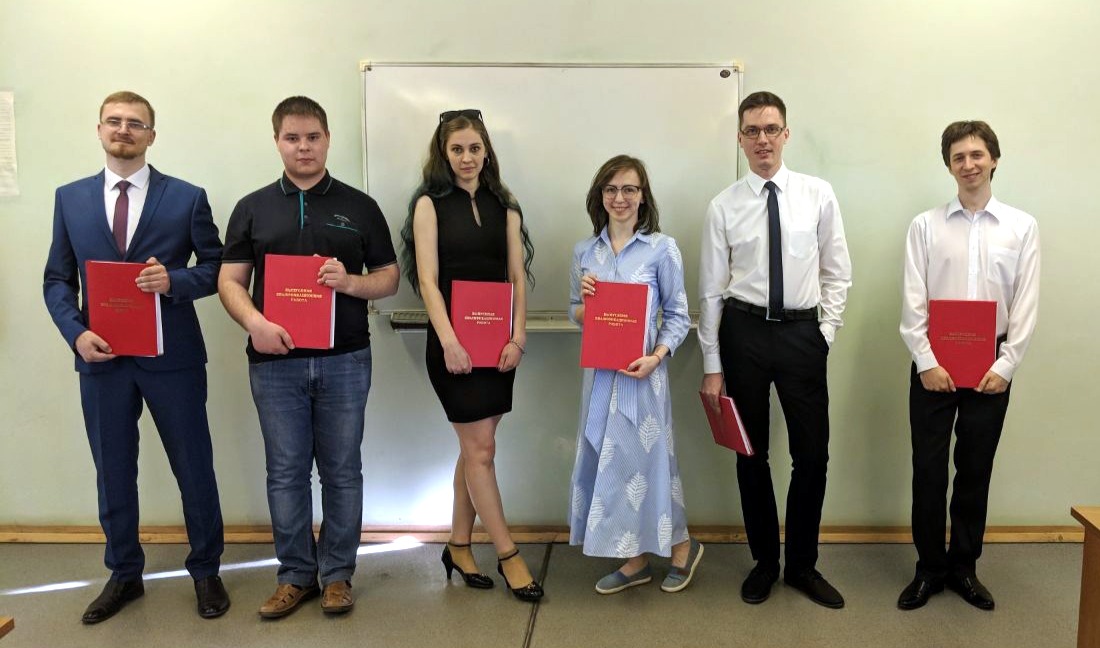